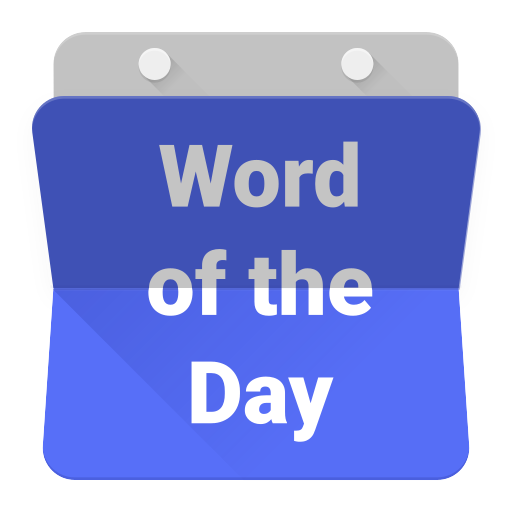 damprat
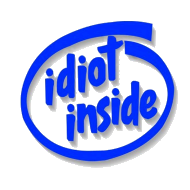 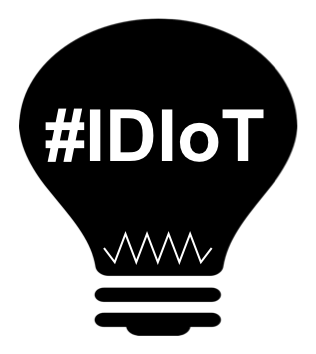 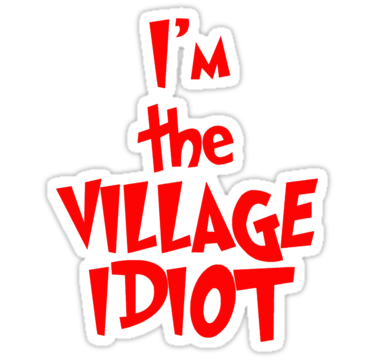 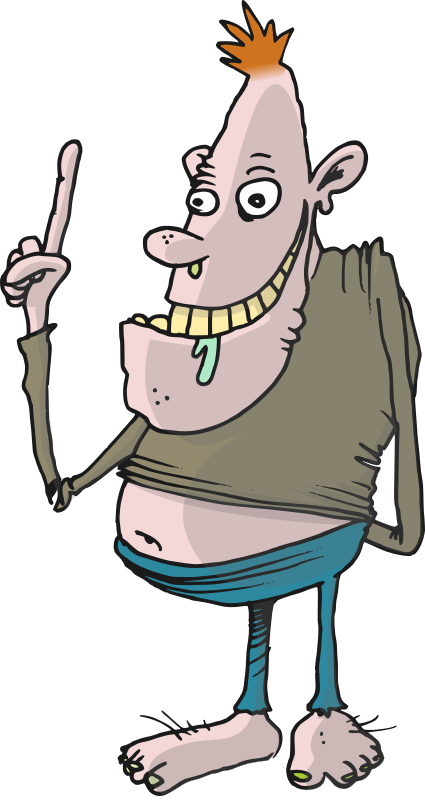 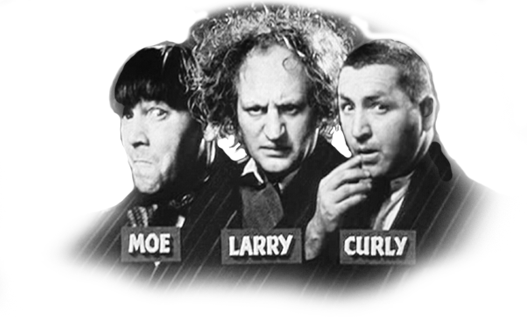 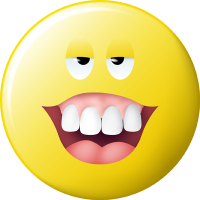 damprat
By now I’m certain you’re thinking that “damprat”, pronounced “dumb-prut”, means “dumb prat” in Indonesian, right? Unfortunately, you’re mistaken!
The verb “damprat” means to “scold” someone in Indonesian.
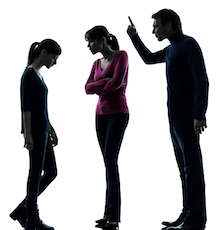 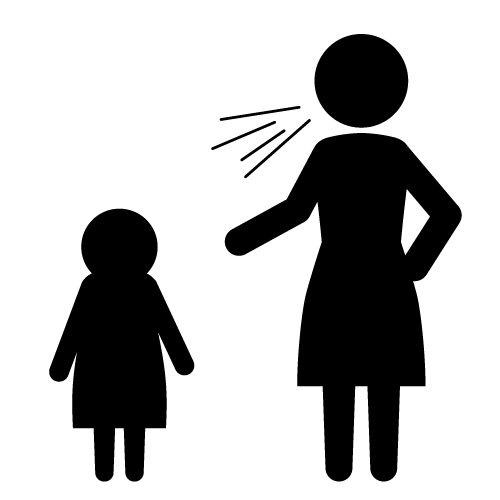 damprat
If your parents or teachers “damprat” you, you probably deserve it, you “dumb prat”! 
Just put it down to experience and try to learn from your mistakes!
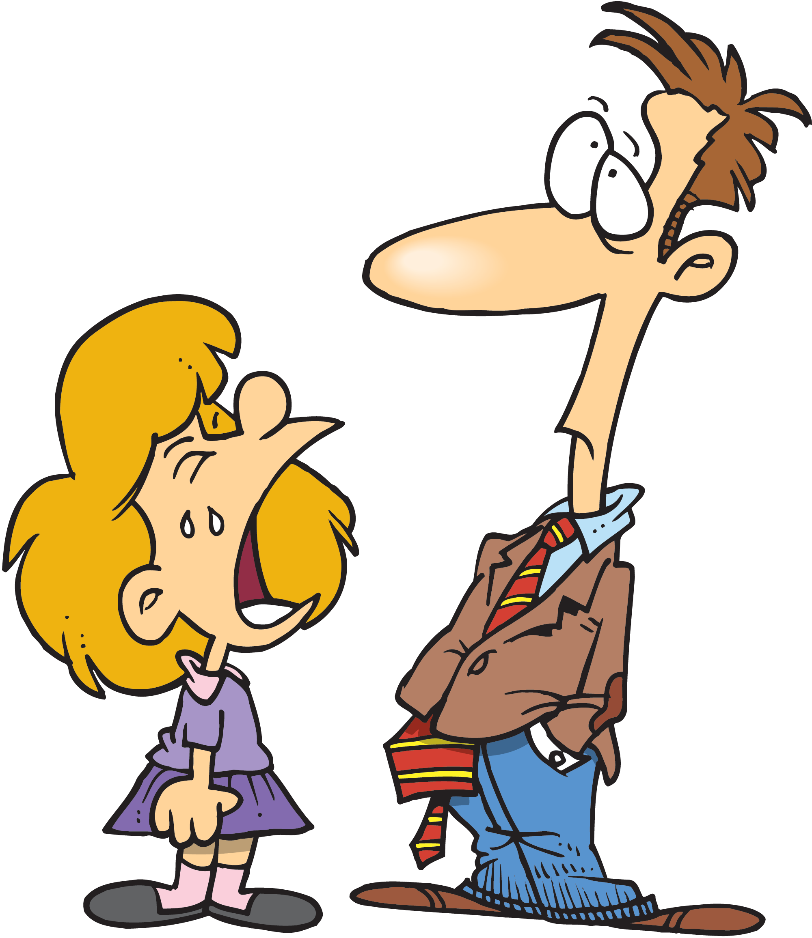 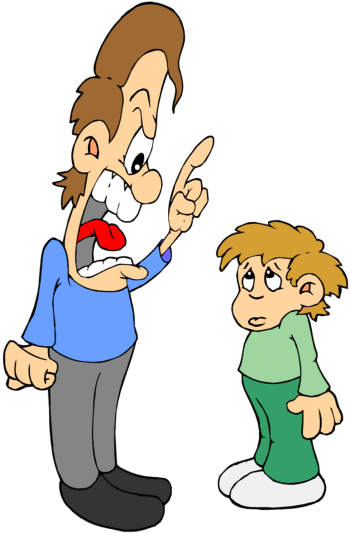 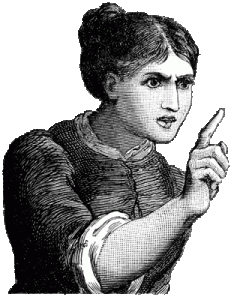 damprat
After all, in the future you might have a boss who likes to “damprat” you if you are a “dumb prat” in  the workplace.
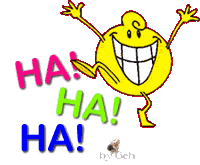 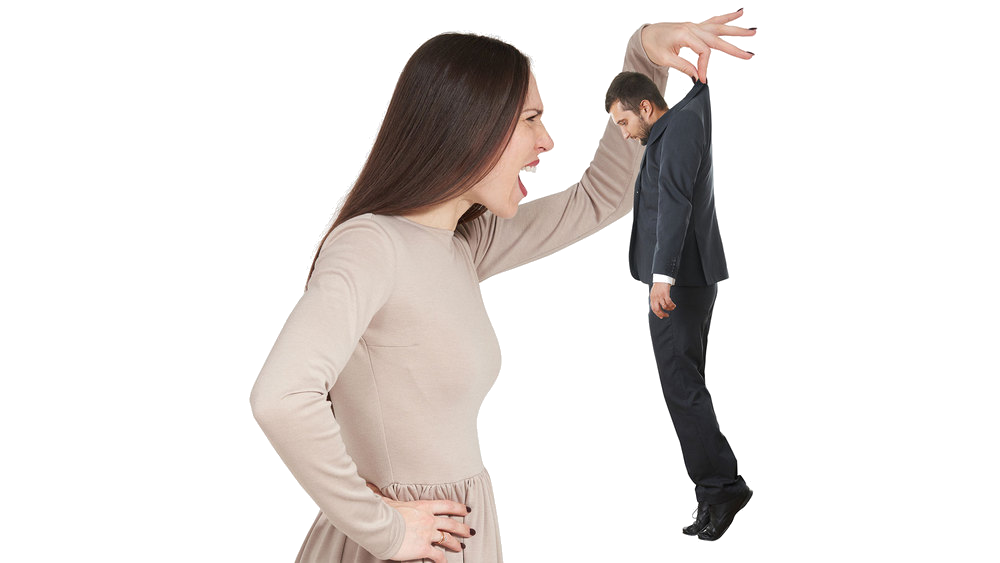 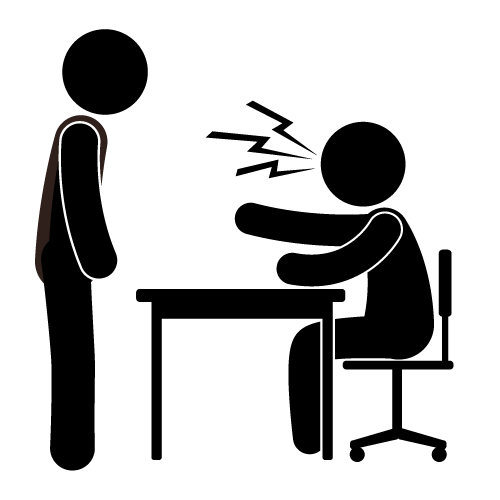 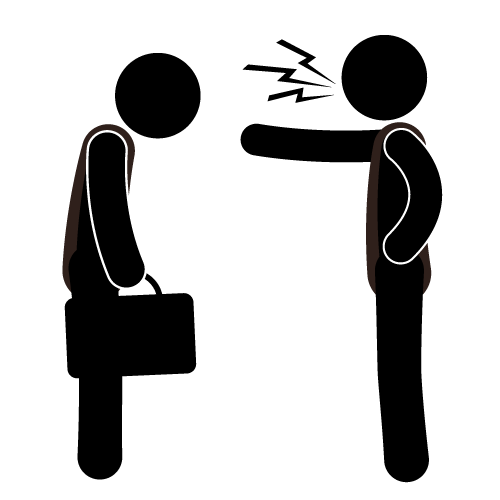